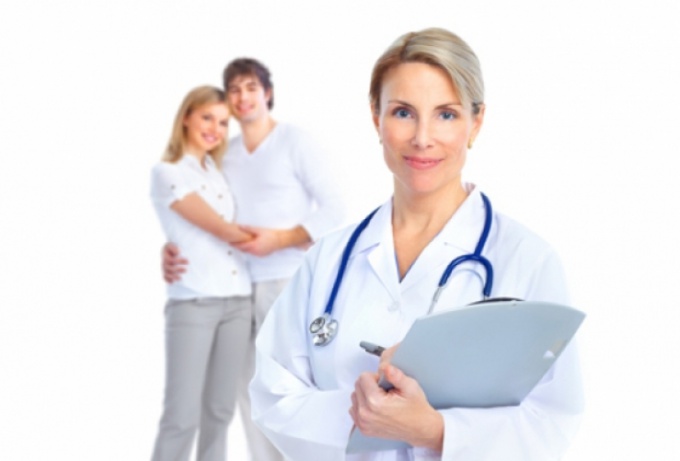 Викторина
Репродуктивное здоровье как составляющая часть здоровья человека и общества
Подготовила методист, преподаватель ОБЖ Кулешовского филиала ГБПОУ РО «АГТК» Тесленко Л.С.
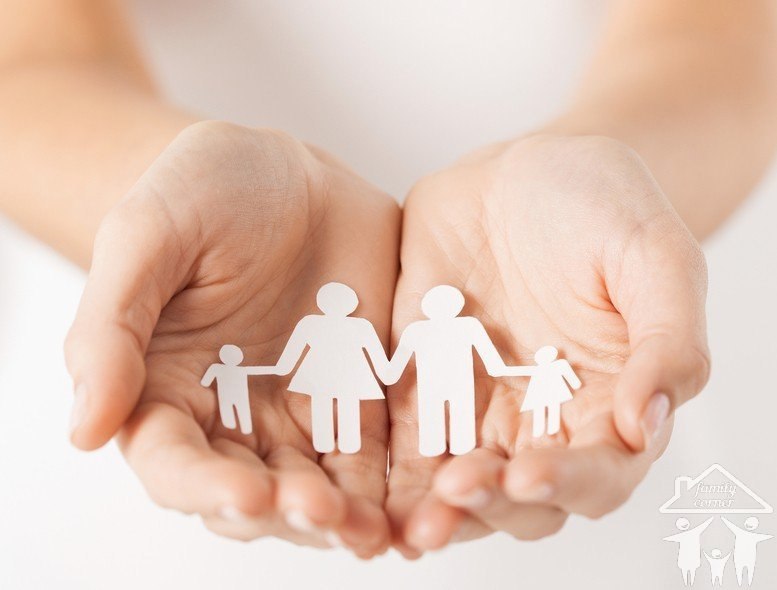 В каком возрасте закладываются основы репродуктивного здоровья?
в детском и юношеском возрасте
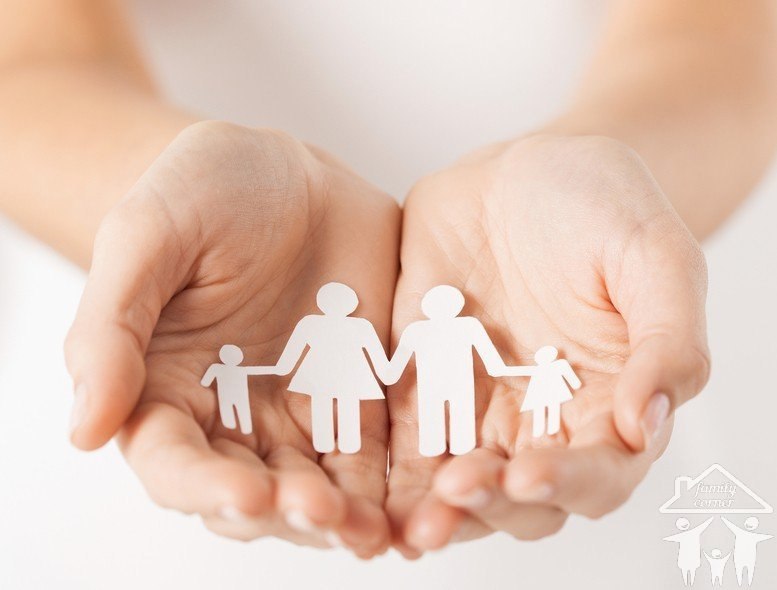 Совокупность органов и систем организма, обеспечивающих функцию воспроизводства называется …
репродуктивной системой
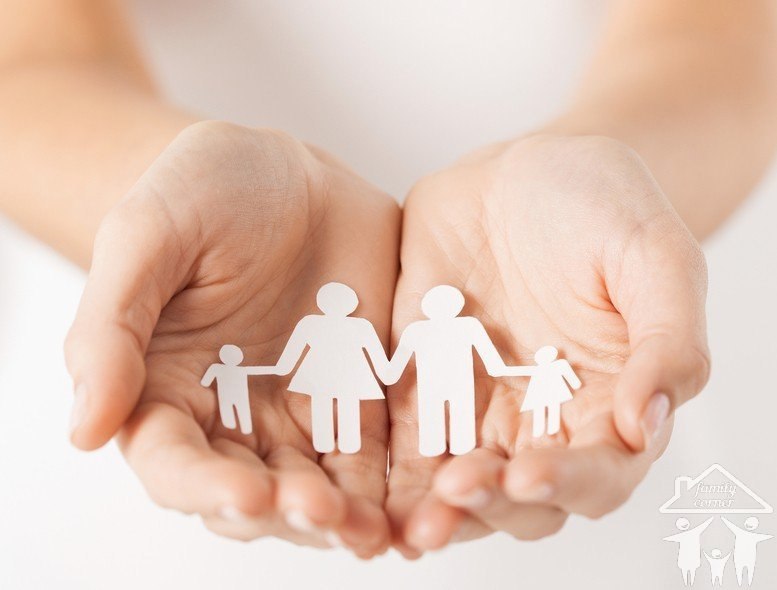 Состояние полного физического, умственного и социального благополучия при отсутствии заболеваний репродуктивной системы на всех этапах жизни человека это …
репродуктивное здоровье
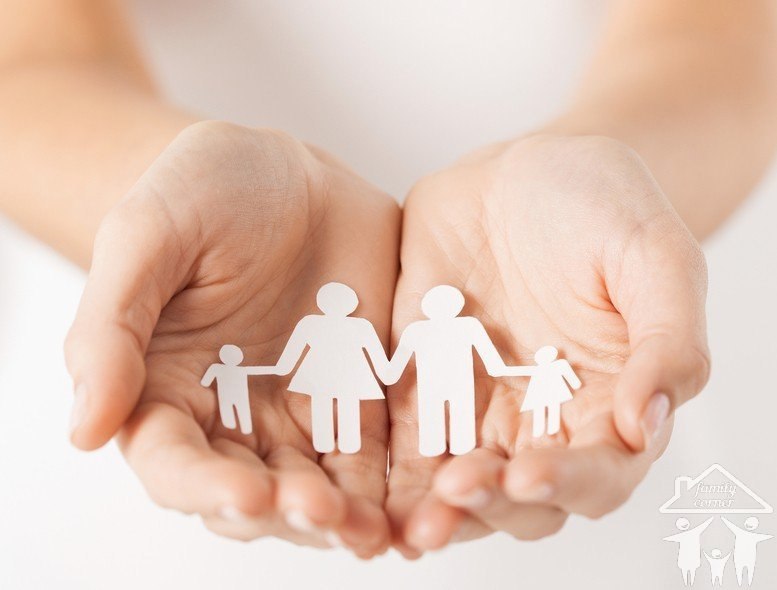 Андрогены – это…
мужские половые гормоны
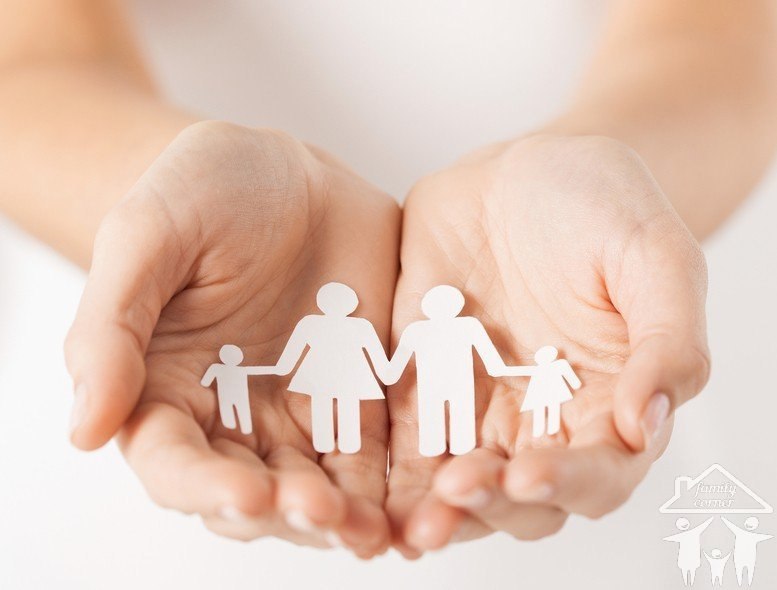 Эстрогены - это …
женские половые гормоны
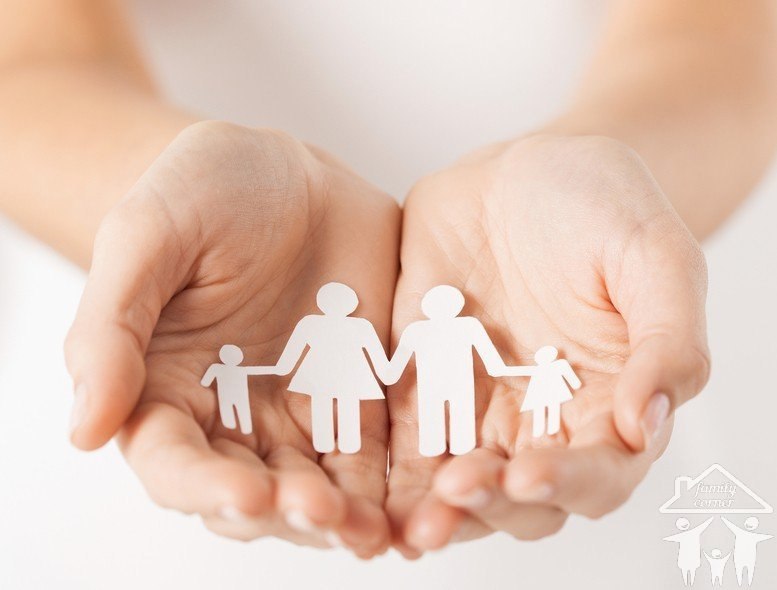 За счёт чего мужской организм крепче женского?
за счет эндрогенов (мужских половых гормонов)
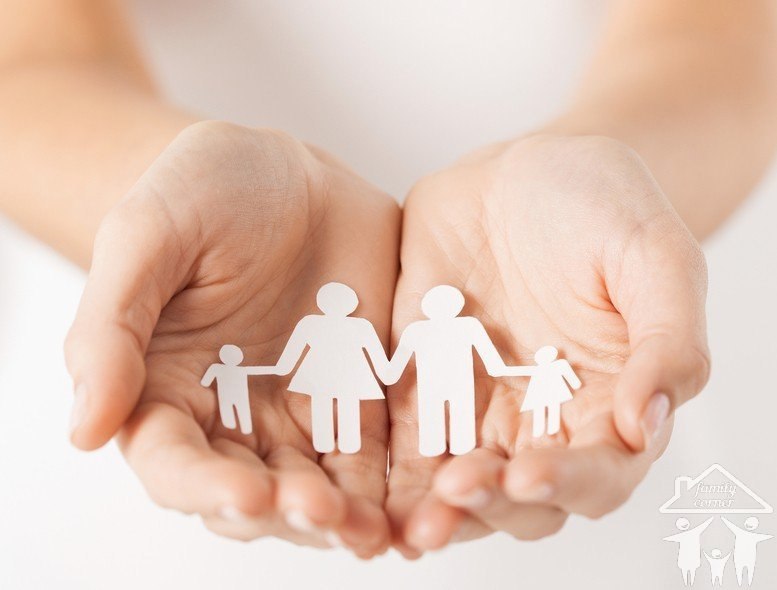 В описании чьего (мужского или женского) психологического портрета будет присутствовать «Мягкость»?
женского
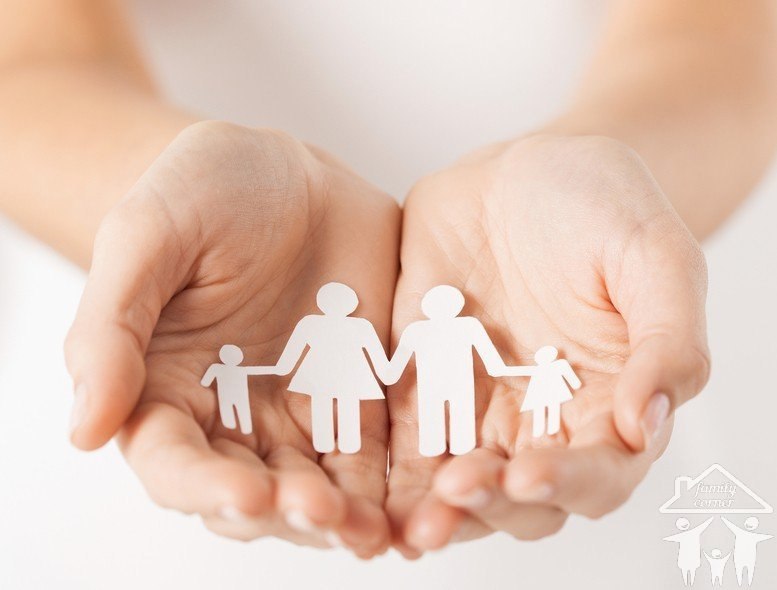 В описании чьего (мужского или женского) психологического портрета будет присутствовать «деловитость»?
мужского
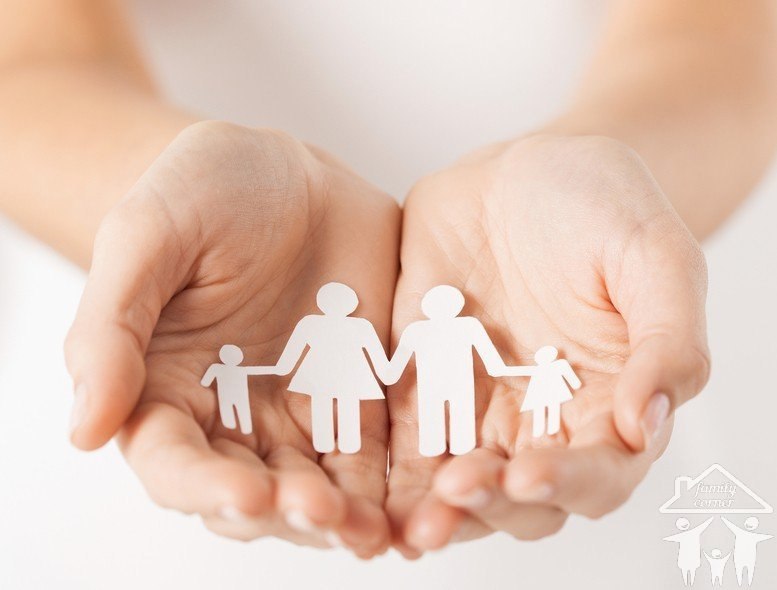 В описании чьего (мужского или женского) психологического портрета будет присутствовать «Потребность в защите»?
женского
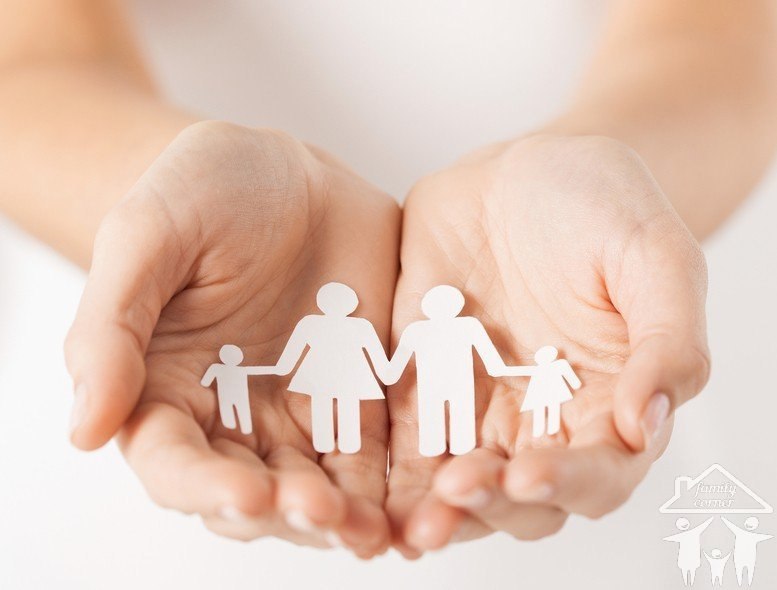 В описании чьего (мужского или женского) психологического портрета будет присутствовать «Авторитарность»?
мужского
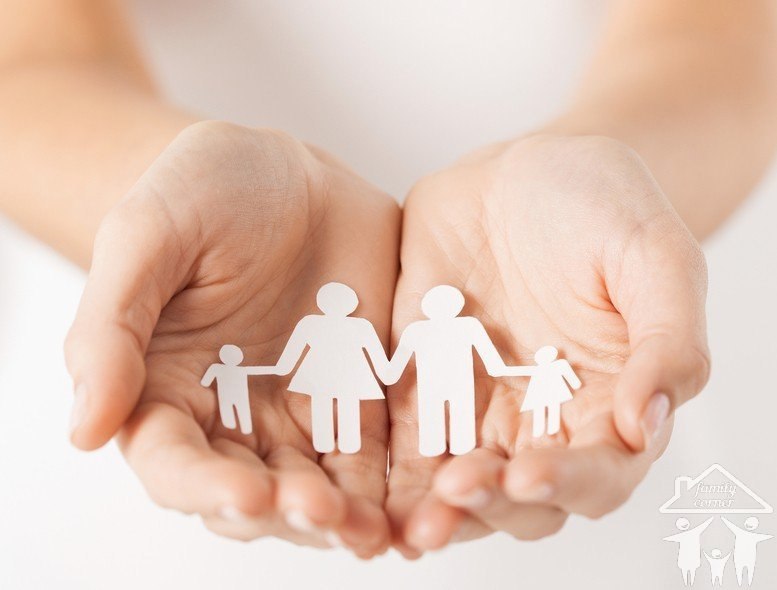 В описании чьего (мужского или женского) психологического портрета будет присутствовать «Стремление к самоутверждению»?
мужского
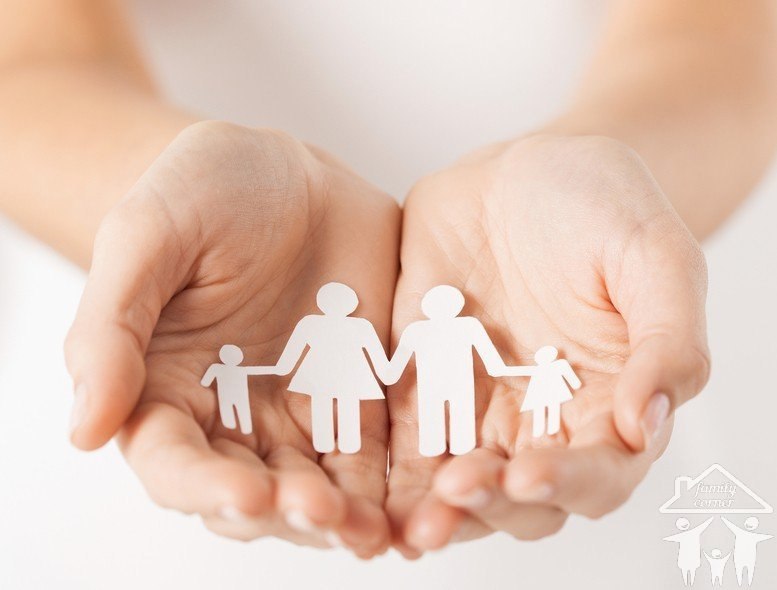 В описании чьего (мужского или женского) психологического портрета будет присутствовать «Мечтательность»?
женского
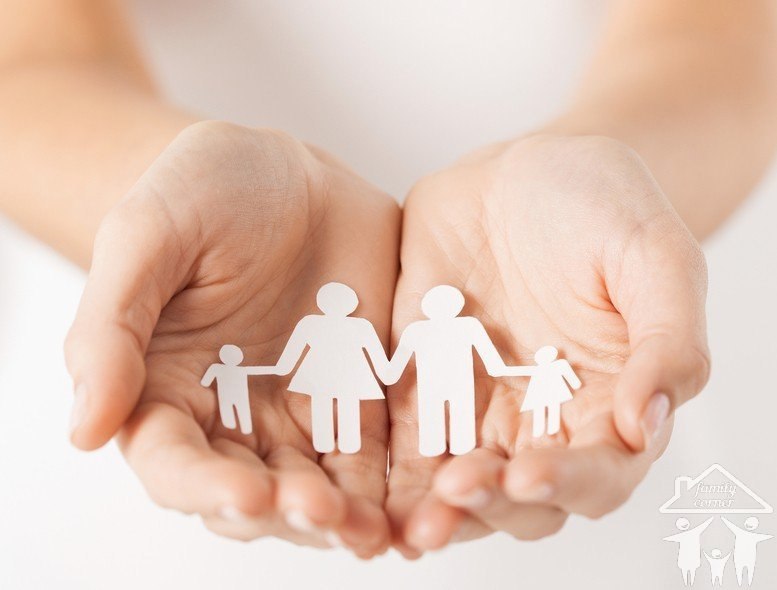 Состояние репродуктивного здоровья во многом зависит от ответственного отношения к половой жизни и от …
образа жизни
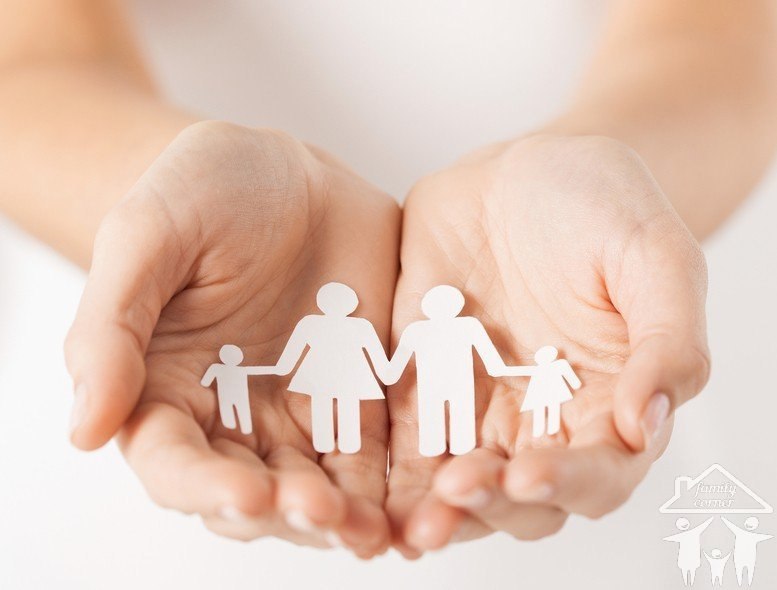 Можно ли утверждать что мужской организм выносливее женского, так как крепче?
нет
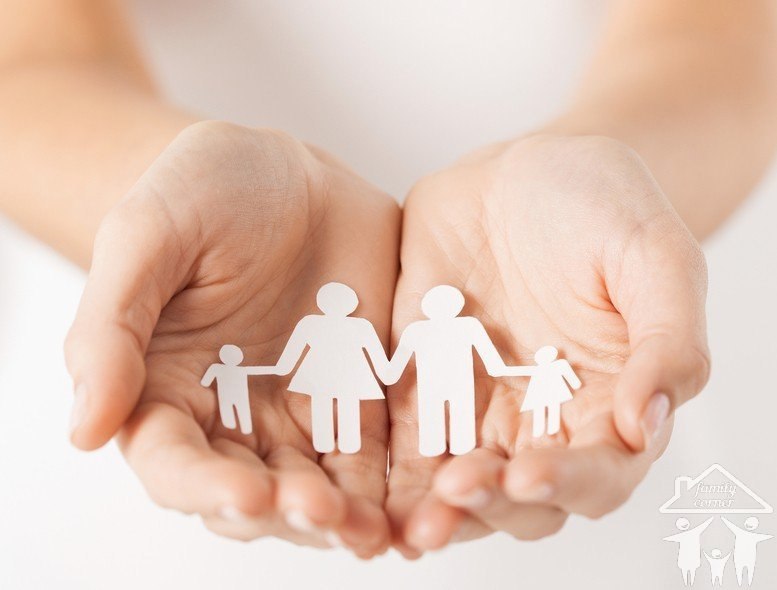 Влияет ли нежелательная беременность на репродуктивное здоровье женского организма? Ответ обоснуйте.
влияет
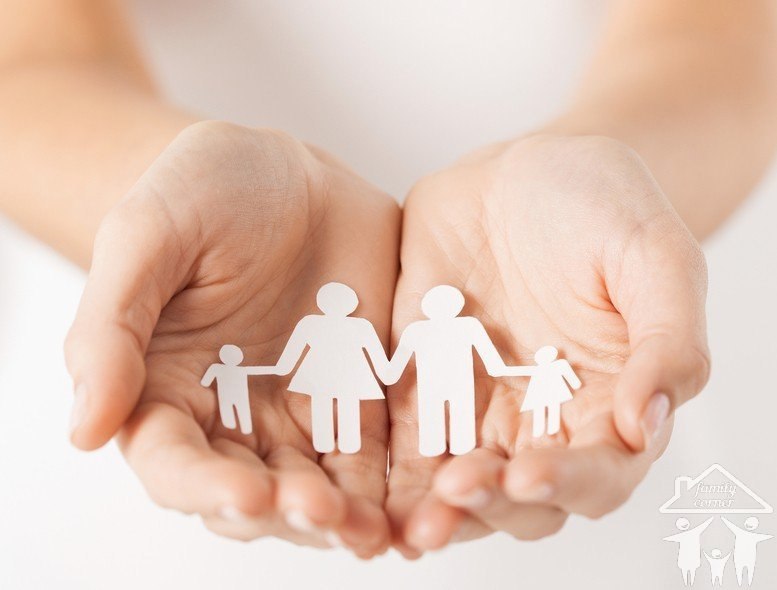 Назовите оптимальный возраст для рождения детей.
20 – 35 лет
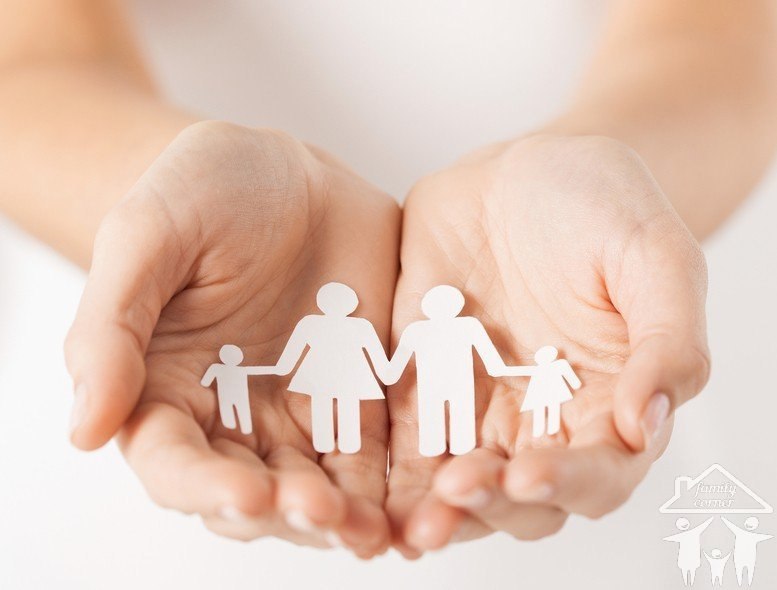 Задачи:
- рождение желанных здоровых детей;
- сохранение здоровья женщины;
- достижение гармонии в психосексуальных отношениях в семье;
- осуществление жизненных планов,
решаются при ….
планировании семьи
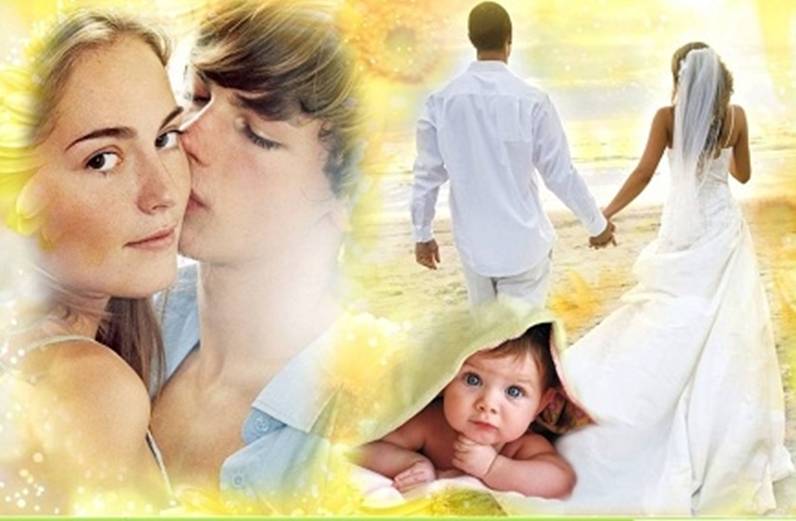 Спасибо за внимание!